Johnson-su bioreactor and compost extract seed treatment
MN wheat Research and Promotion Council – On-farm research Network 
UMN Crookston
Johnson-su bioreactor
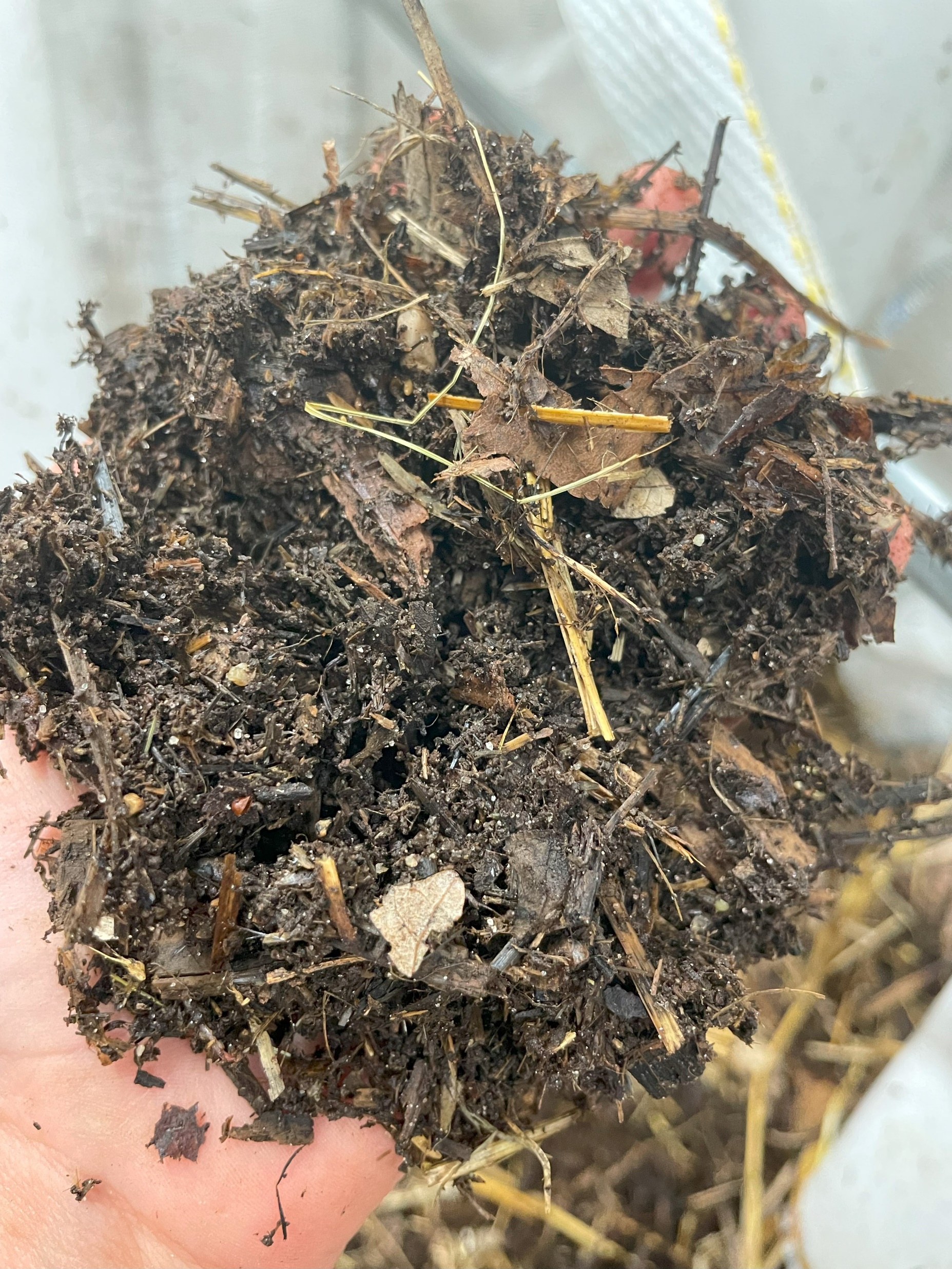 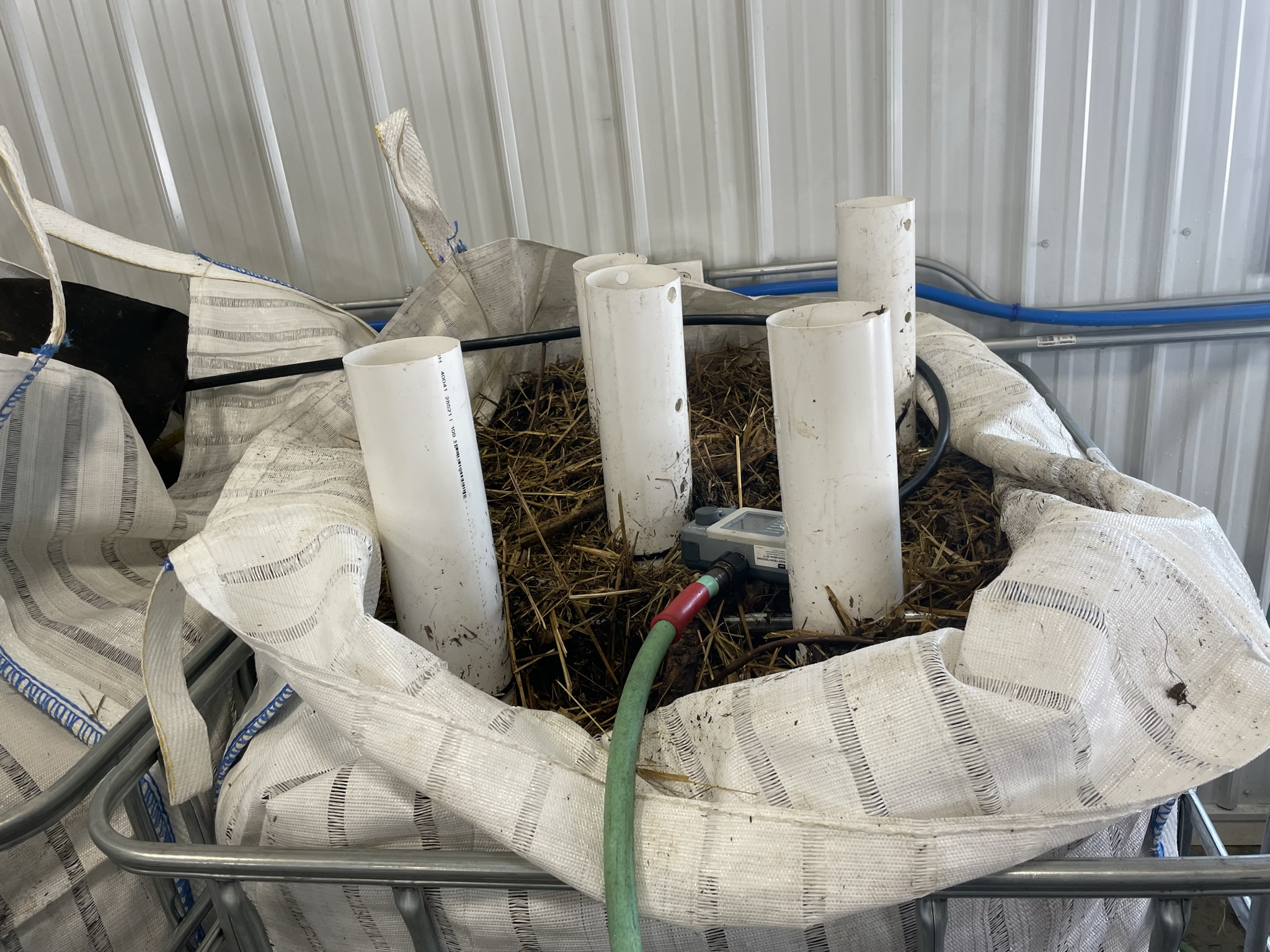 Areated composting method that doesn’t require turning
Treat seed with whole community of living microorganisms
Johnson-su bioreactor
Objectives
Demonstrate methods to economically create and use a Johnson-Su Bioreactor on a commercial crop farm

Determine if N and P fertilizer can be reduced by using compost extract

Evaluate fungal and bacterial species diversity and quantity in compost extract 

Educate regenerative and conventional farmers about the principles and methods behind the compost extract application to wheat and soybean and how to replicate the process on their own farm
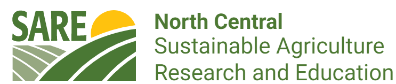 Large Plot Treatments
Crookston
0 N, 50% N, and 100% N, with compost extract

Red Lake Falls - Wheat
Control – Farmer fertilizer rate, no extract 
Compost extract + 50% N + 0 P
Compost extract + 0N + 0P

Red Lake Falls – Sunflower
Control – No extract
Treatment – In-furrow liquid compost extract at 6 gal/acre
BiomeMakers Microbiome Analysis of Vermicast
137 species fungi
848 species bacteria
985 microbial species total
Page 13
small Plot Treatments
0, 60, 120, 180 lbs N; with compost extract (wheat only)
0, 120, 180 lbs N; no compost extract (wheat only)
0, 20, 40, 60 lbs P2O5; with compost extract (wheat and soybeans)
0, 40, 60 lbs P2O5; no compost extract (wheat and soybeans)
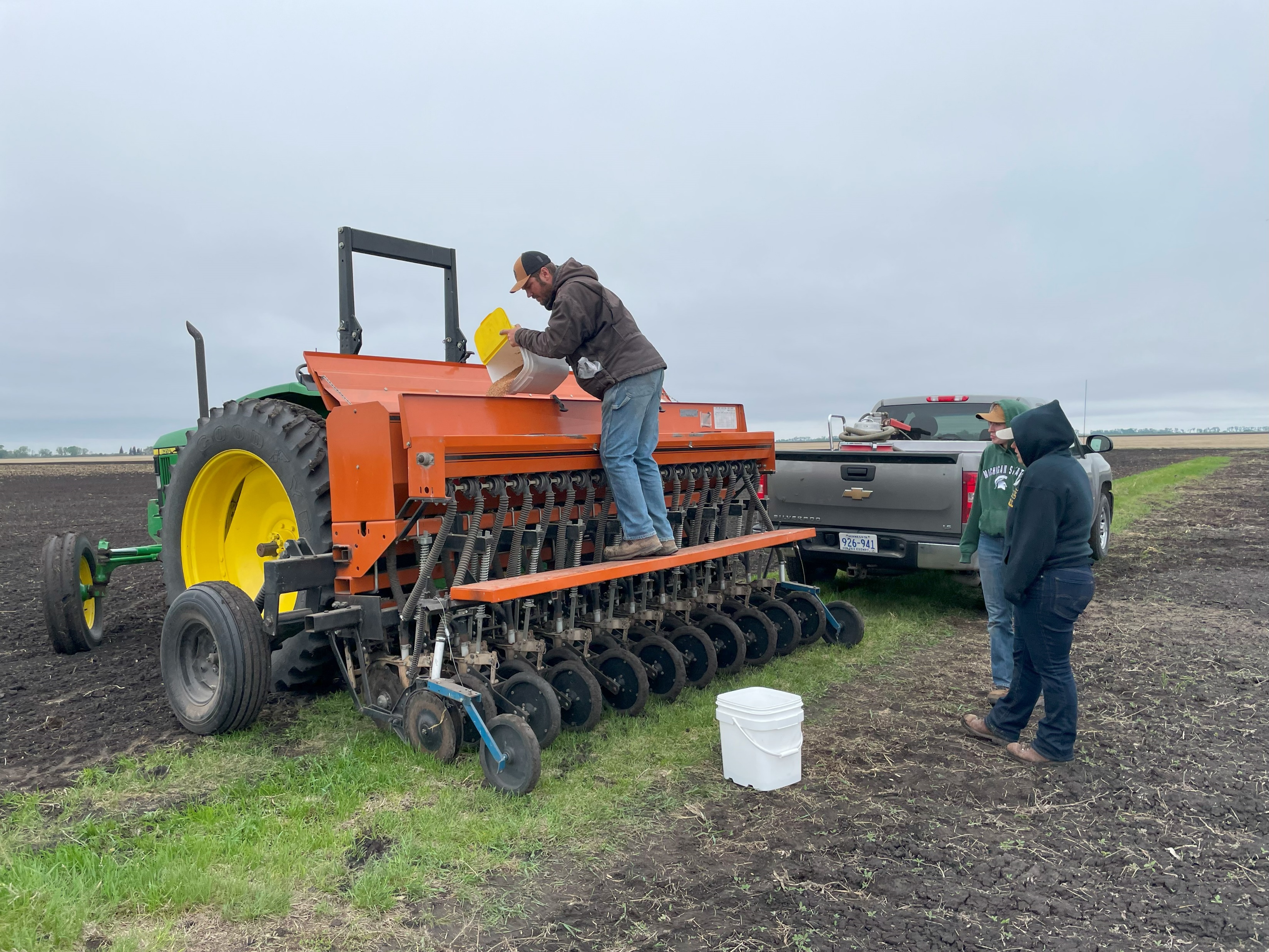 Page 13
Johnson-su bioreactor
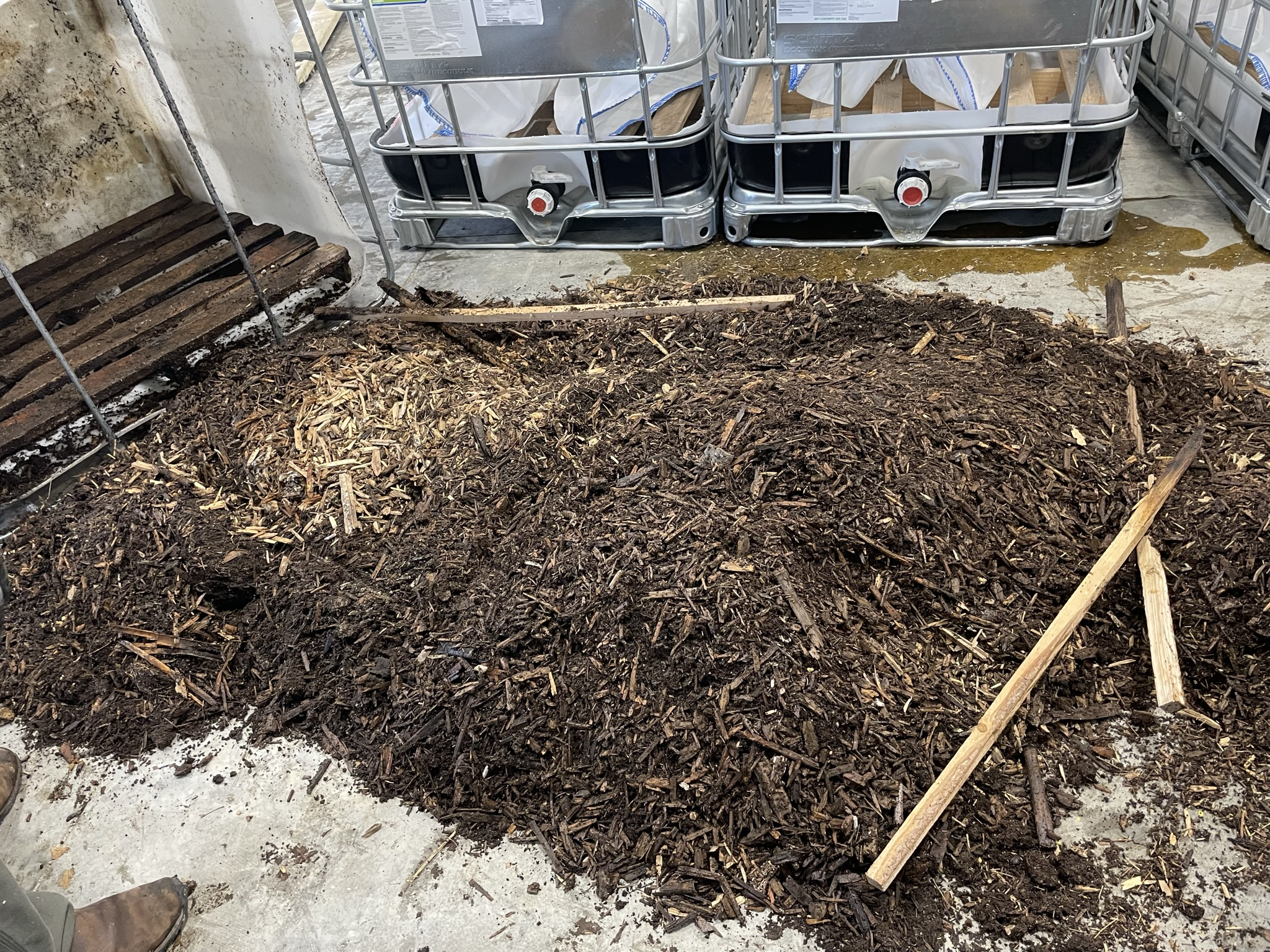 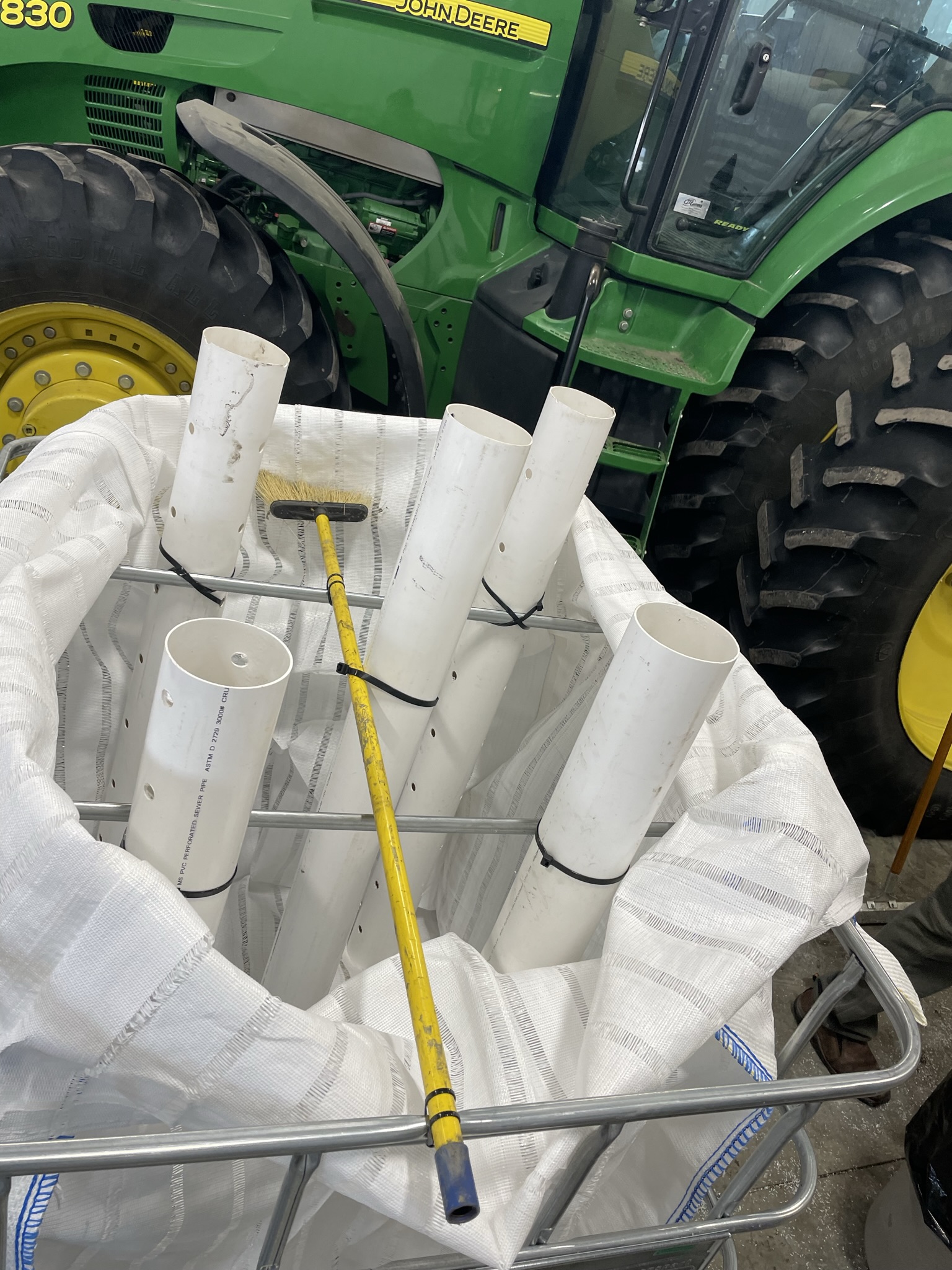 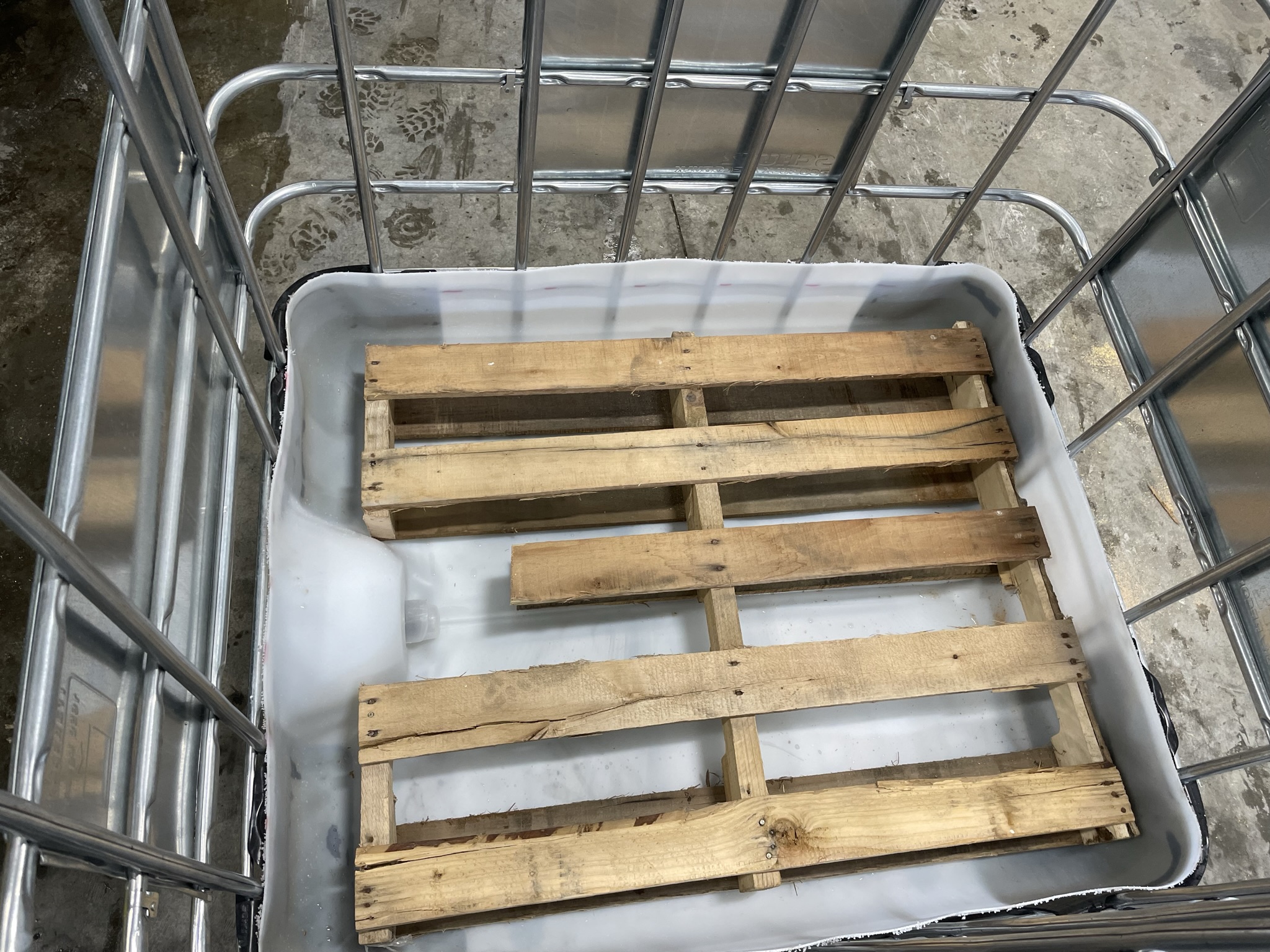 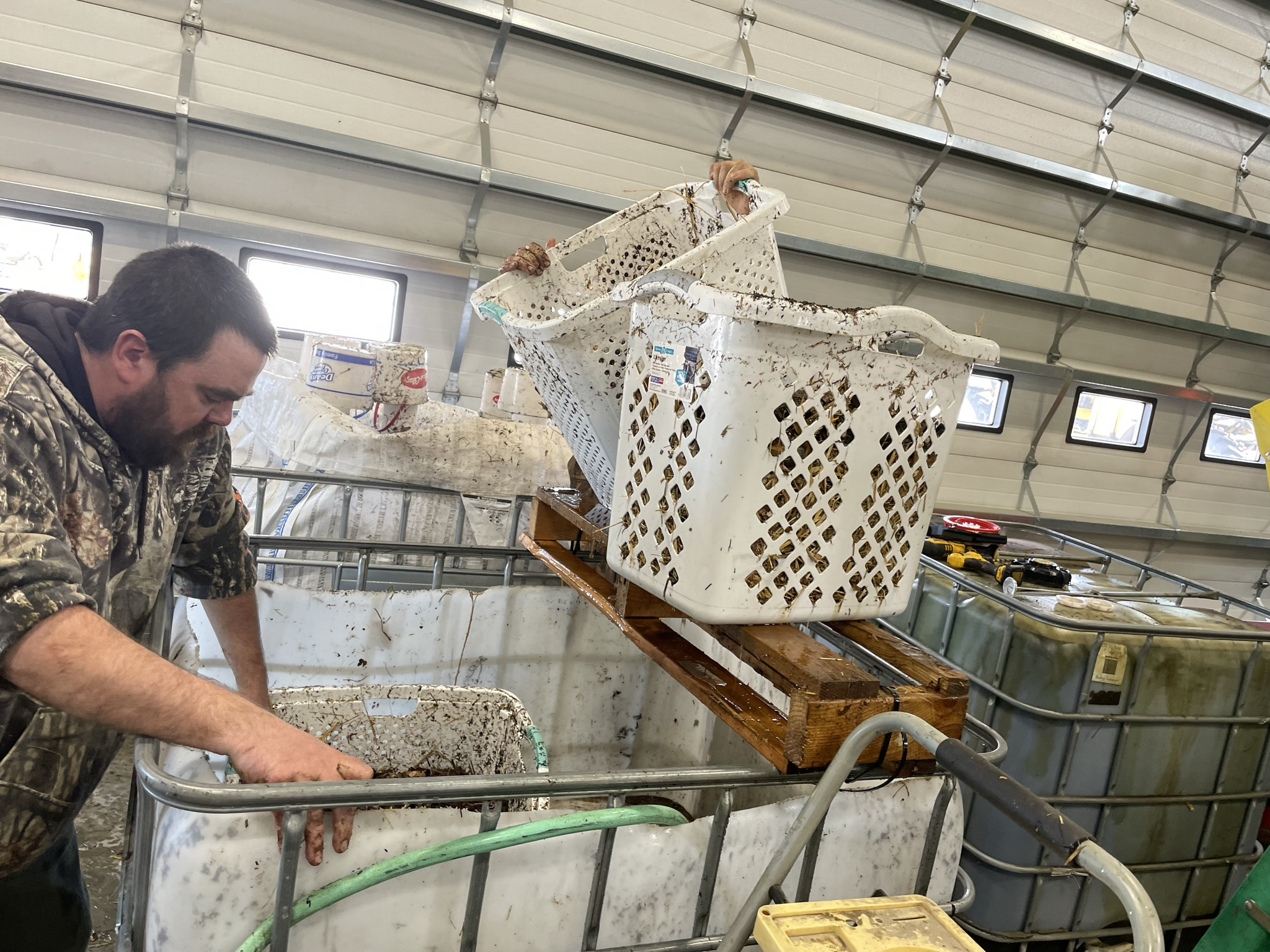 Johnson-su bioreactor - Extraction
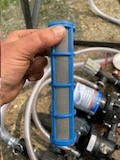 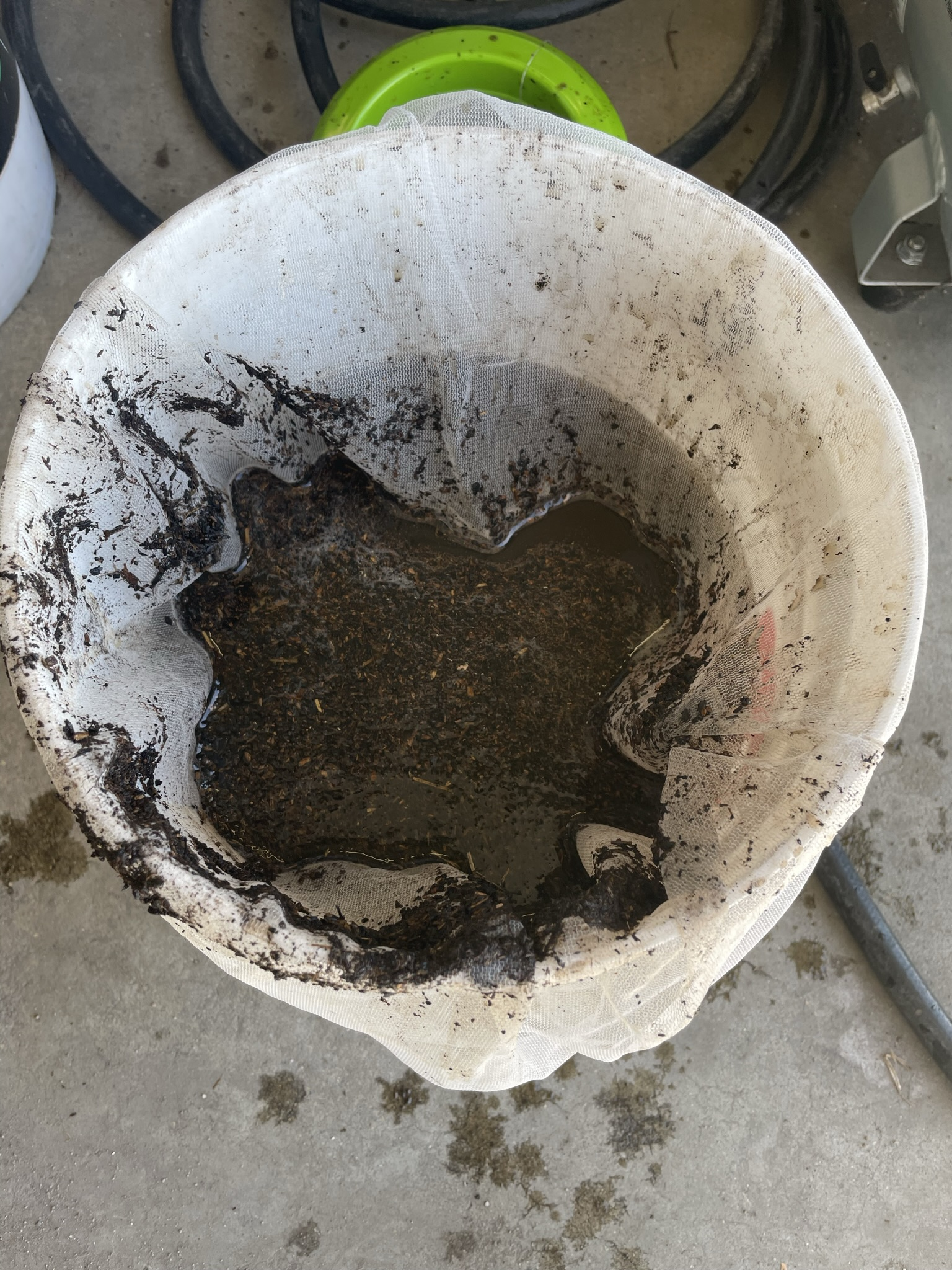 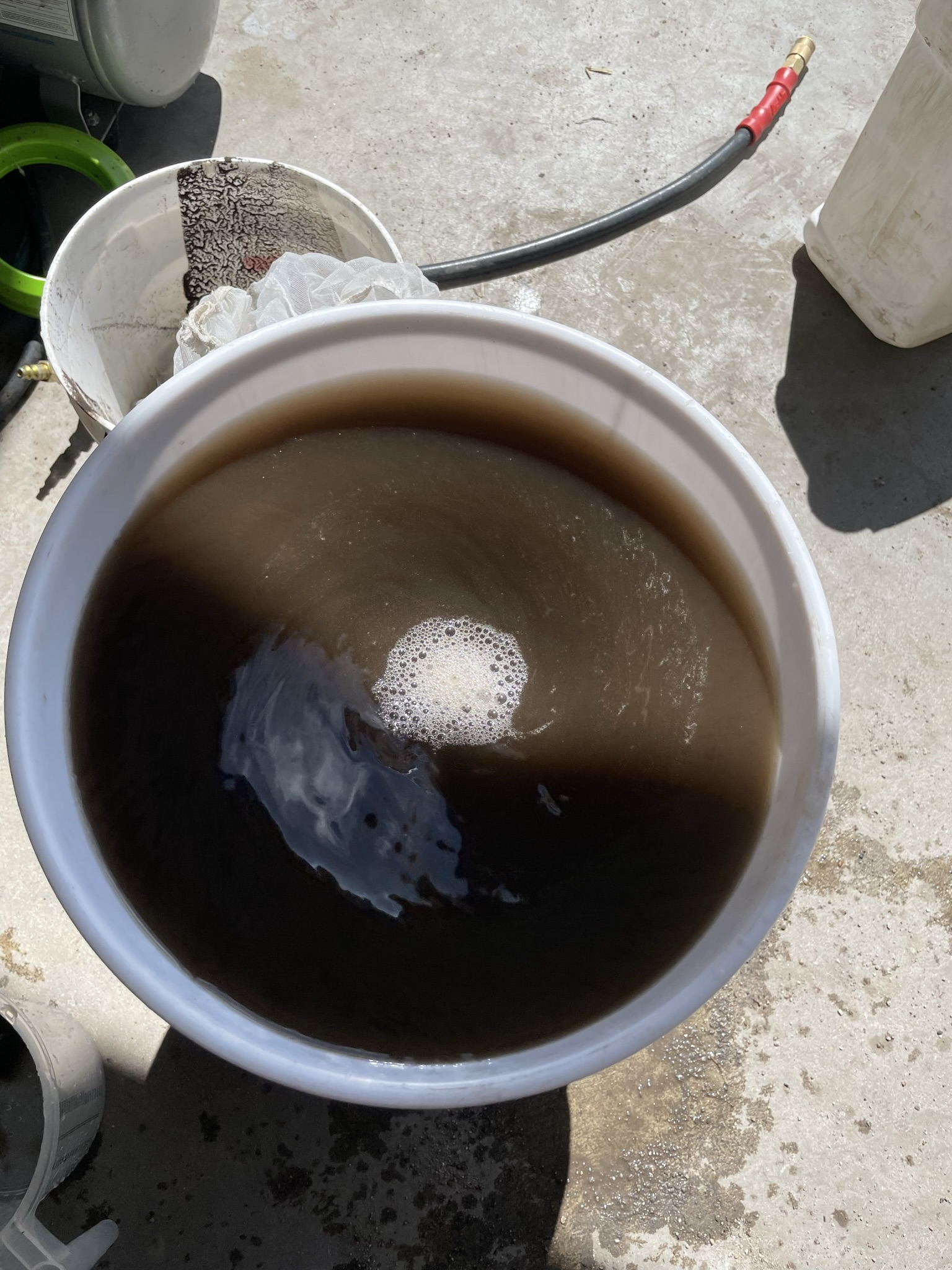 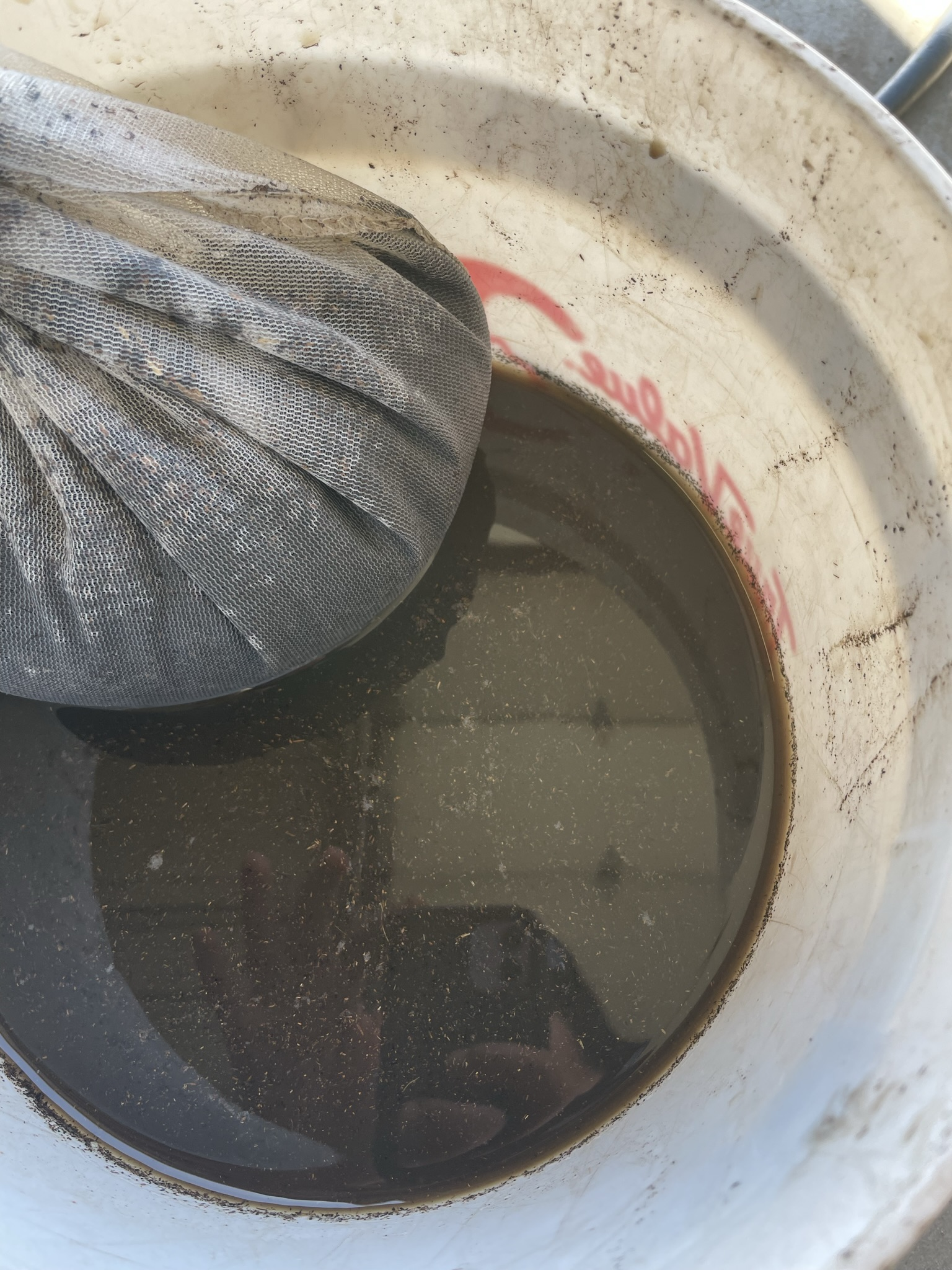 Johnson-su bioreactor
Table 12. Agronomic information for the 2023 locations at Crookston and Red Lake Falls, MN.
Page 14
Johnson-su bioreactor - Crookston
Table 13. Yield, protein, moisture, and test weight from individual locations in 2023.
Page 15
Johnson-su bioreactor - crookston
Table 13. Yield, protein, moisture, and test weight from individual locations in 2023.
Page 15
Johnson-su bioreactor – red lake falls wheat
Table 13. Yield, protein, moisture, and test weight from individual locations in 2023.
Page 15
Johnson-su bioreactor – red lake falls wheat
Table 13. Yield, protein, moisture, and test weight from individual locations in 2023.
Page 15
Johnson-su bioreactor – red lake falls sunflower
Table 13. Yield, protein, moisture, and test weight from individual locations in 2023.
Page 15
Johnson-su bioreactor – Tissue test and PLFA
Table 14. Selected means of flag leaf tissue analysis and PLFA soil test.
1 – Percent of total fungal mass present that is made of Arbuscular Mycorrhizal Fungi (AMF)
2 – Target Fungi:Bacteria ratio is closer to 1:1
Page 15
Johnson-su bioreactor – Year 1 summary
N rate treatments were too great to measure any potential biological response
A better choice of treatments would have been similar to the treatments used in the Pivot Bio. 
There was a small but significant yield increase with the in-furrow application in sunflowers, which aligns with 
Anecdotal evidence extract efficacy foliar application < seed treatment < in-furrow application. 
There was a small but significant yield increase with the in-furrow application in sunflowers, which aligns with 
Next season will test and use compost extract made this spring 2023
Page 15